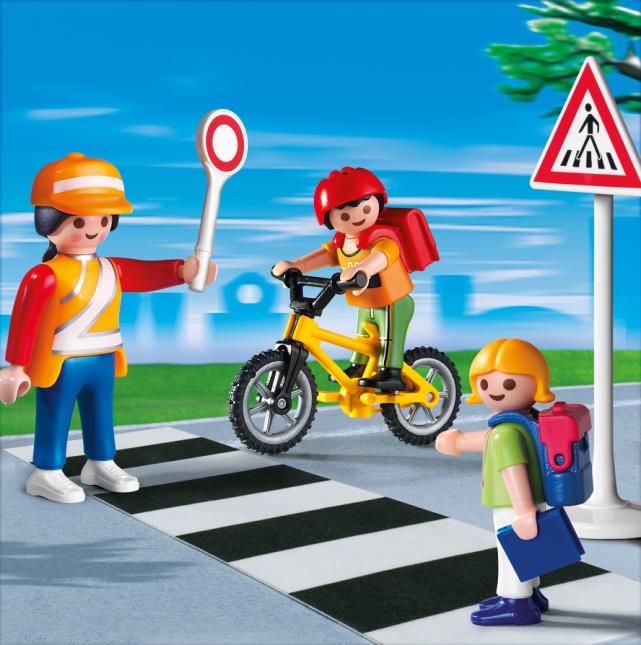 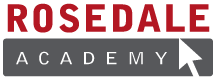 Safety Around StrangersLesson 10
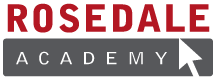 We will be learning:
Sounds (ay)

More simple synonyms (fast and quick, etc.)

Quantifiers: any, some, much, many, a lot

Review sounds (ew)

Personal note format; common expressions in a thank you note
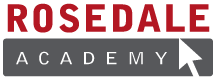 Let’s Pl-ay with “AY”
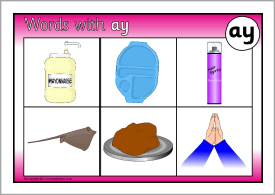 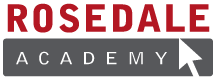 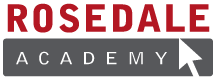 Safety Around Strangers
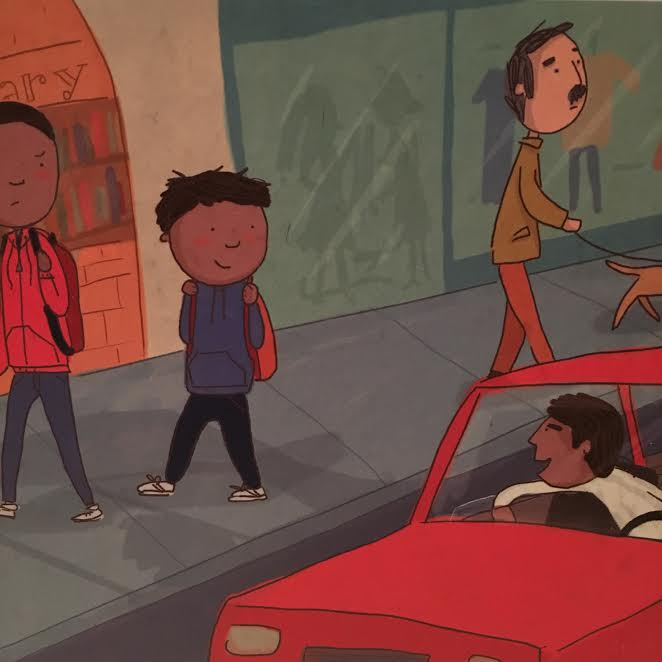 By: Bridget Heos  Illustrated By: Silvia Baroncelli
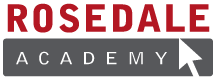 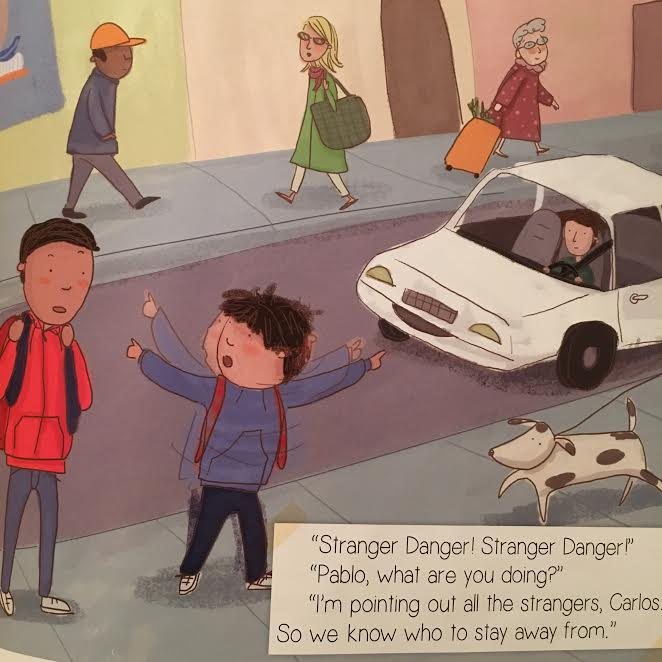 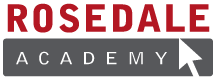 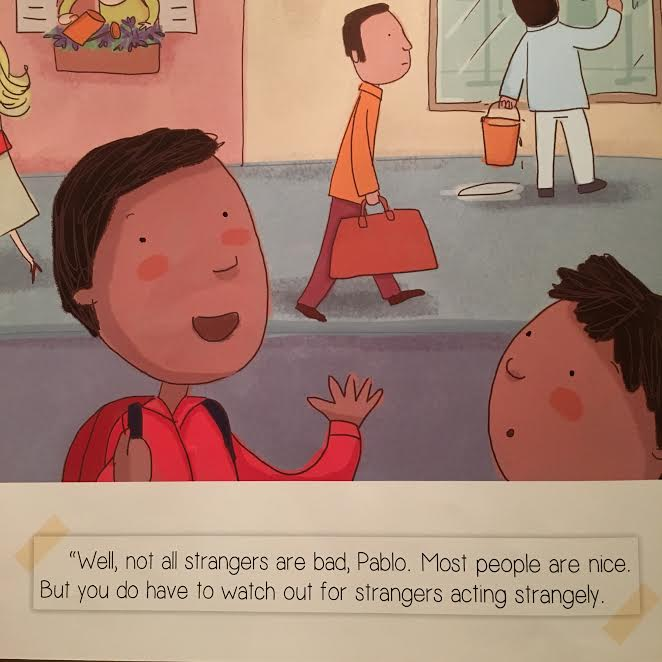 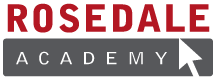 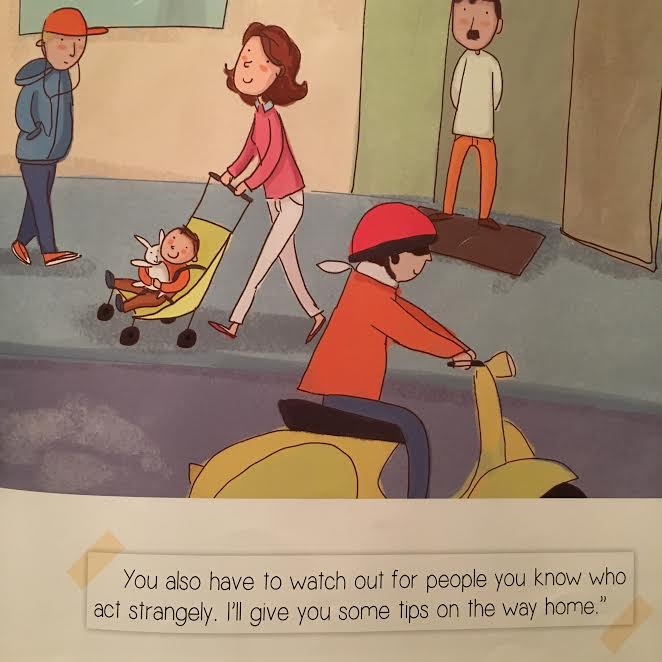 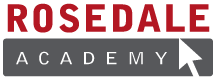 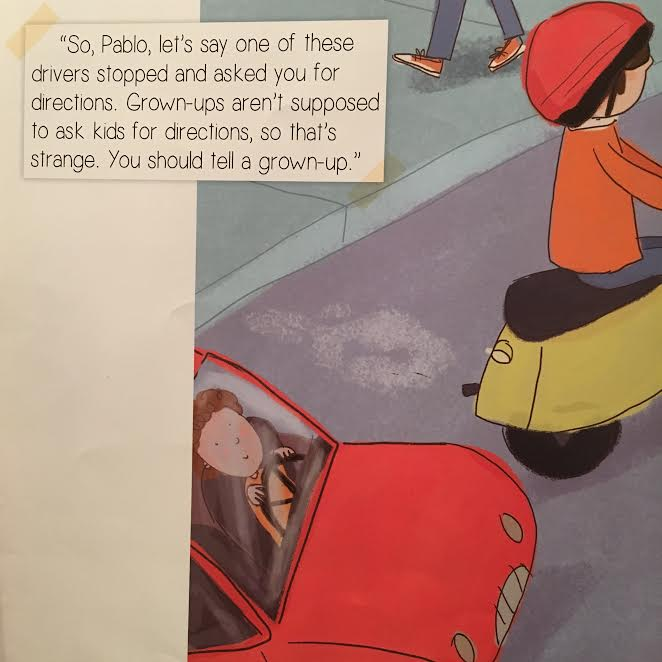 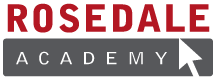 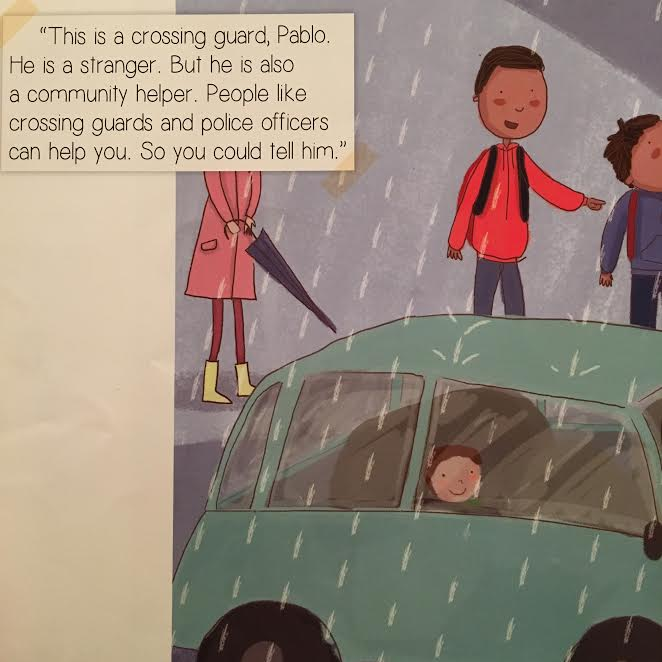 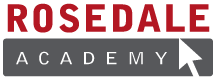 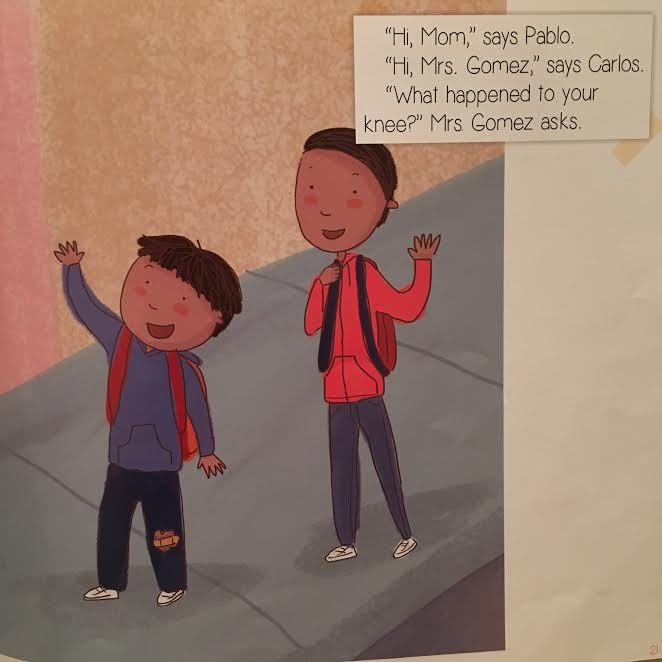 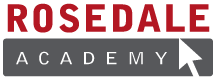 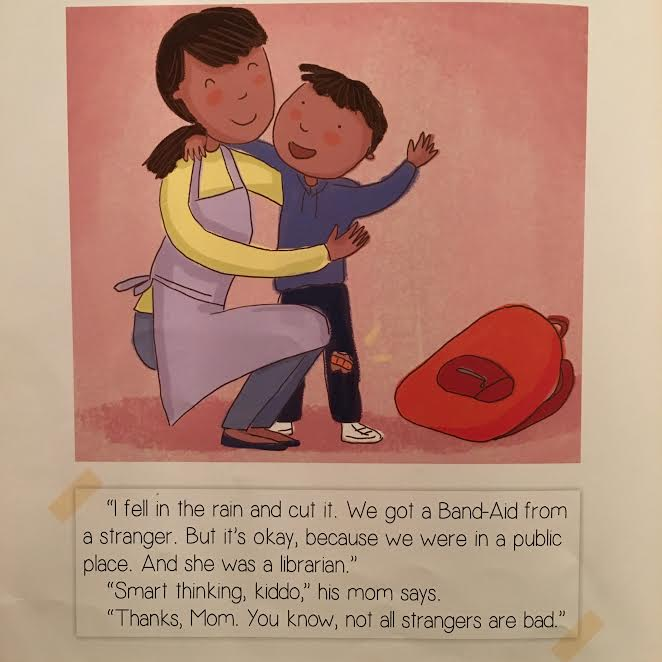 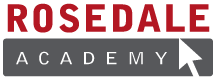 Synonyms
More words that mean the same!!
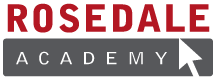 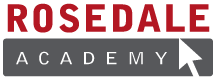 Quantifiers – Much, Many, A Lot
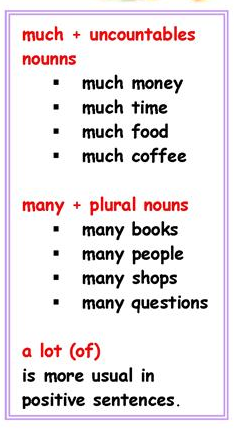 Much or Many?

___________  pens

___________ lemonade

___________ peaches

___________ sugar

___________ children

___________  rice
Positive:  I have a lot of crayons.

Negative:  I don’t have many crayons.
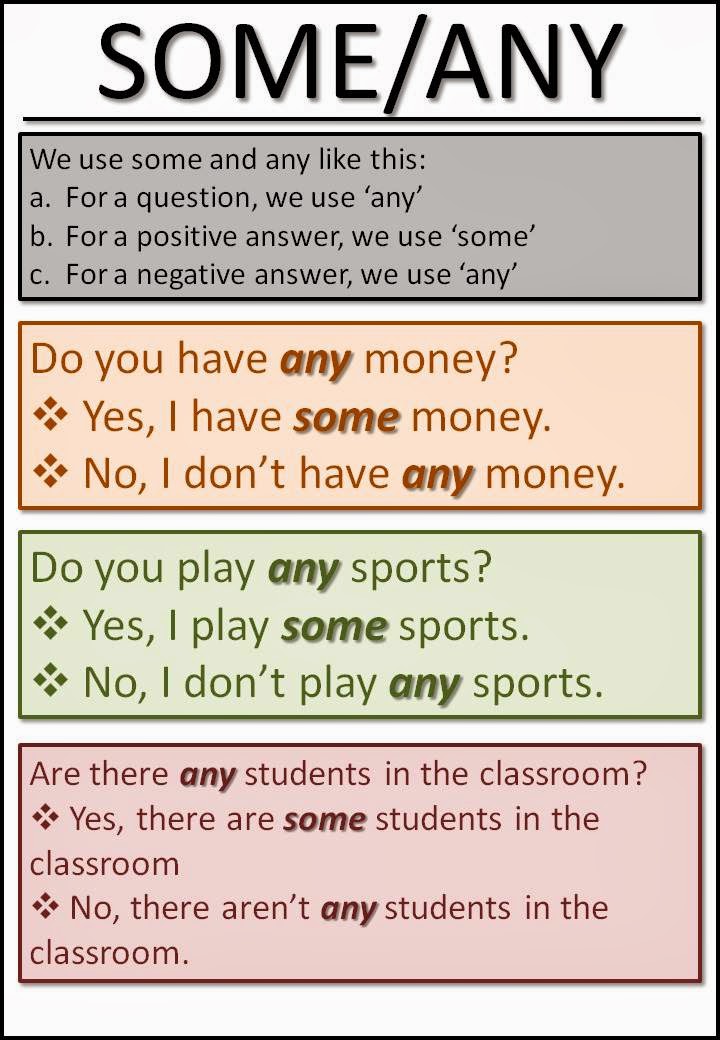 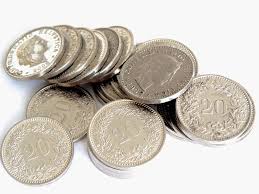 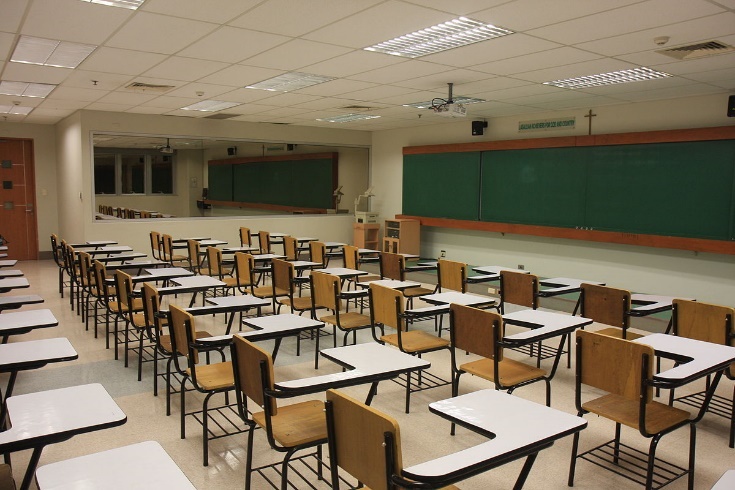 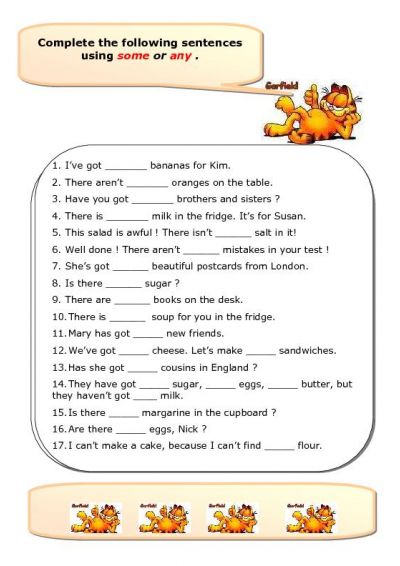 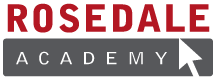 Let’s Revi-ew “EW”
few
new
hew
knew
stew
news
view
mew
review
grew
flew
blew
chew
slew
crew
chewing gum
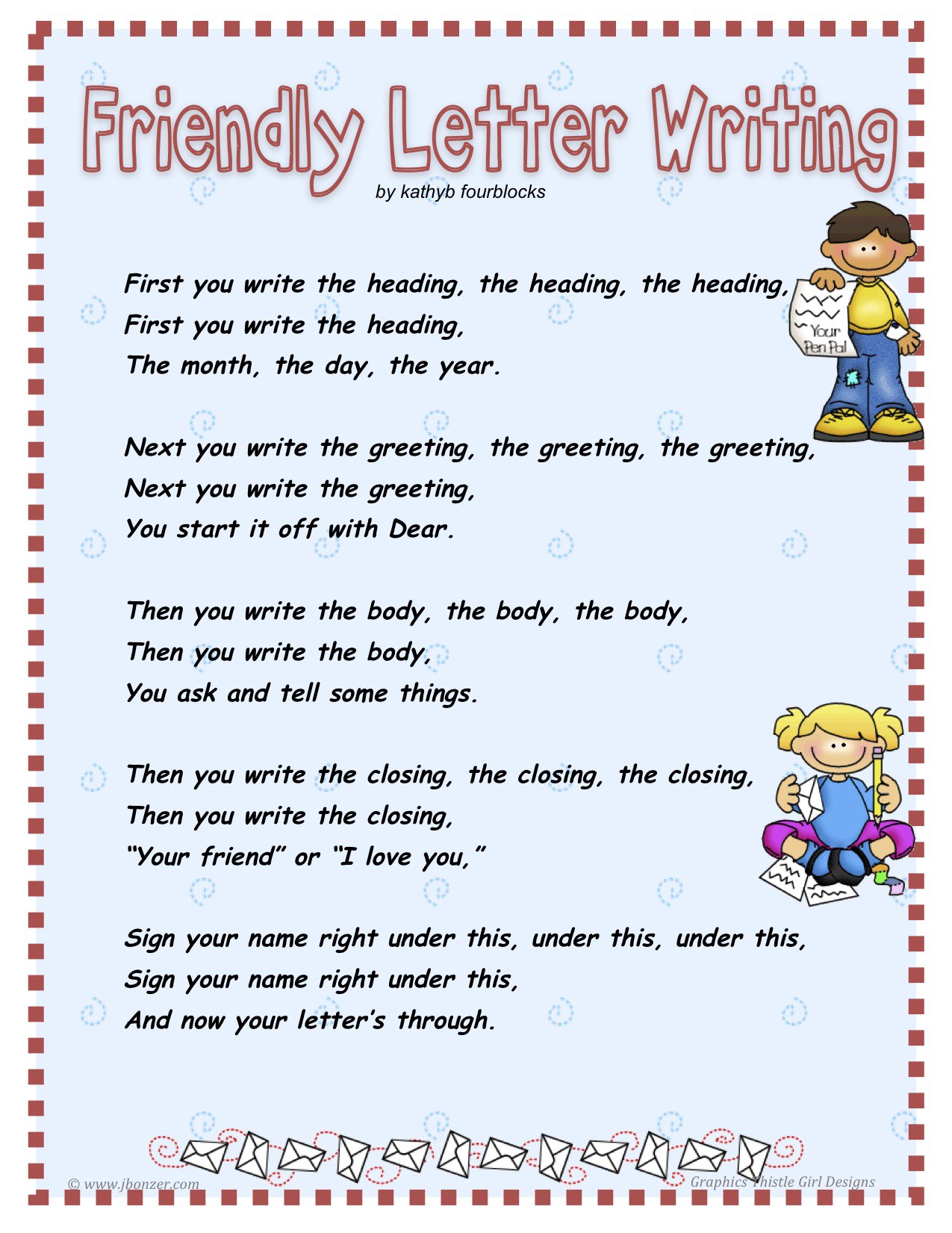 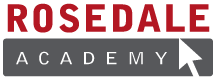 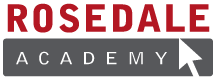 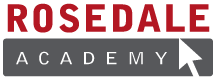 We have learned:
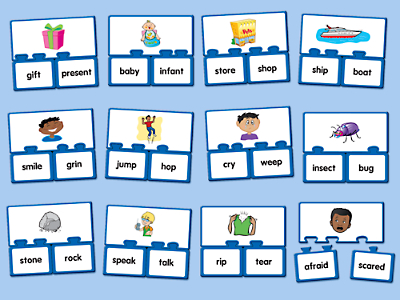 How to write a letter
The “EW” sound
Some/Any, Much/Many/A Lot
Synonyms
The “AY” sound
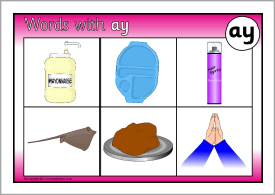 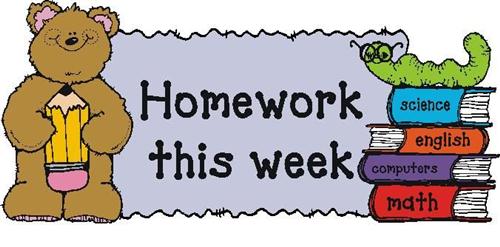 Complete the worksheet about using some or any.
Complete the worksheet about synonyms.